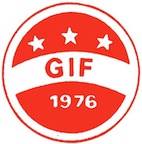 Gammelgårdens IFFöräldragruppsträff
Styrelse 2022
Mattias Brännström Ordförande
Mikael Nilsson Vice ordförande
Ingela Asplund Sekreterare
Mats Karlsson Kassör
Carola Lundström Ledamot
Helena Öhman Nilsson Ledamot

Valberedning:			Suppleanter
Andreas Sakko		Rickard Lundström
Kanslipersonal 2022
Gunnar Sakko	Anläggning, material gif.gunnar@ggc.se
                                   070/ 326 44 84
Robert Norén          Anläggning


Kansliet 		0923/25333
Vision
”Gammelgårdens IF är framtidens idrottsförening för ALLA. En modern förening som är en av dom ledande inom barn- och ungdomsidrott i Norrbotten.”
Värdegrunder
Glädje 
Träningen ska vara inspirerande och stimulerande och locka deltagare till nästa träning 
Se träning som en möjlighet att lära sig något nytt 
Vi ska våga misslyckas och glädjas åt att lyckas
 

Respekt 
Respektera domare, motståndare och medspelare 
Vi ska ta hand om varandra och se våra olikheter som en styrka 
Vi ska prata gott om vår förening
Gemenskap 
I GIF har vi gemenskap i hela föreningen 
Alla ska känna sig delaktig och möjlighet att påverka utifrån sina förutsättningar 
I GIF är föräldrarna engagerade, vi hjälps åt för att minska den enskildes arbetsbörda 

 Trygghet 
Alla ska tillåtas att göra misstag 
Alla ska våga vara bra och känna sig stolta 
Styrelsen ska ge tränaren förutsättning att skapa en bra planering med organiserat ledarskap och vara lyhörd och stötta spelare.
Verksamhetsidé
En förening för alla som…
Bedriver en bred idrottsverksamhet 
Utvecklar individer i deras egen takt och efter deras egna förutsättningar
Utvecklar barn- och ungdomar till goda samhällsmedborgare/människor 
Ger ledare och spelare den bästa förutsättningen för personlig utveckling
Föreningsförsäljningar
Vårförsäljning, toa-/hushållsbalar. Utlämning så snart pappret kommit. Är beställt. 6 toa och 2 hushålls, vid 2 barn i samma familj, 2:a barnet 3 hushåll och 1 hushåll. 

Rabatthäften 7st per spelare max 10 st per familj




3-manna och yngre är undantagna från föreningsförsäljningarna. Vinsten tillfaller huvudföreningen.
Föreningsaktiviteter
Agility	22-23/5	

Agility	3 dagar i Juli
Nya rutiner
Fika – varje lag lämnar in fika till kiosken. 10st/lag. Allt bakas LAKTOSFRITT. Vi fördelar ut turordning och kommunicerar ut det till Er.

Dammatcherna avlastas från ungdomslagen

Alla lag ska ha en Inköpsansvarig som meddelas via mail senast 30/4 till ingelaasplund@hotmail.com. Endast den personen är tillåten att göra inköpen på ICA Näsbyn och Team Sportia.

Alla kvitton ska märkas med lagnamn och ansvarig person och lämnas in på kansliet. Antingen inne i postlådan på kansliet eller i postlådan utanför.
Föreningsekonomi
Föreningen behöver pengar för drift och underhåll av anläggningen samt material inköp. För att bedriva vår verksamhet och vår anläggning behöver föreningen ca 1000000kr /år.
Lagekonomi
Alla lag ska bära sin egna kostnader.

Budget enligt budget mail ska göras av ledarna och kommuniceras med er föräldragrupp samt skicka in budgeten till vår kassör.

Ledarna har koll på vad en säsong kostar och ni gör upp försäljningsplanerna med dem.  Ledarna är ”beslutsägarna”!

Långsiktighet i sparandet av pengar. 

Vi förespråkar vi försäljningar av ”produkter eller varor”. Ni har rätt att besluta om en minimiförsäljning, vilket rekommenderas för likvärdig arbetsinsats.
Deltagar- och medlemsavgifter 2022
Medlemsavgift 100kr/spelare eller 200kr /familj Försäkringarna ligger i betald medlemsavgift.
3 mot 3, 6-7 år 	0kr
5 mot 5, 8-9 år 	100
7 mot 7, 10-12 år	200
9 mot 9, 13-14 år	250
11 mot 11, 15- år	300
Senior dam/repr.	300

Utöver dessa avgifter har alla lag rätt att ta ut en lagavgift som går direkt till lagkassan, detta för att minska försäljningsbördan. Vi förespråkar LÅGA avgifter.
Deltagar- och medlemsavgifter 2022
Betalas in via lagens swish. 
Dam:	123 146 61 43		F 04/06: 123 440 77 89		
F 07:	123 545 04 99
F 08-09:	123 085 82 82		F 10:	123 172 10 18
P 10:	123 275 80 01		F 11:	
P 12:					F 13:
P 2013/2014:				F 2014/2015:
P 2015/2016:				F 2016:

Betalningarna märks:
Exempel: ”F07 medlems- och deltagaravgift+ barnets för- och efternamn”
Material
Rutiner – avtal med Team Sportia. Allt material ska inhandlas där och alla kläder och material där det är möjligt ska vara av varumärket Craft.

Vad köper föreningen och vad köper lagen – Föreningen köper bollar, västar, konor, medicinväskor enligt rutiner som ledarna känner till. Ni som föräldragrupp ombesörjer klädinköp och annat till lagen. Vid beställning av kläder kontaktar den utsedda inköpsansvariaga Johan Petterson på Team Sportia, ni når Johan på klubb.kalix@teamsportia.se. Lagen själva bekostar övrigt material som målvaktshandskar etc.

TEAM WEAR KATALOG – bestämda kläder för GIF. Finns inlagd under dokument på laget sidan. 

Alla aktiva inom GIF ska erbjudas köp av dress, träningsshorts och t-shirt.
Material
Alla lag ska ha enhetliga matchsockar av märket Craft. Ni väljer själva hur ni finansierar dessa. Egen kostnad eller lagkassa. Ni i föräldragruppen ombesörjer beställning och inköp av dessa. Ca 80kr/par.

Matchställ finns numera till utlåning av yngre lag. De lag som önskar köpa in egna matchställ finansierar dessa med egna sponsorer. Försök sätt all tryck på matchställen och håll dressarna så ”rena” ni bara kan.

Domartröjor och linjedomartröjor finns i domarrummet och ska användas vid alla GIF matcher där inte organiserade domar är anlitade.
Sponsring
Rutiner
Policy
Förening resp. enskilt lag
Ekonomi
Kioskrutiner - det ska alltid ske försäljning på alla matcher och sammandrag. Man säljer av föreningens inköpta varor som finns i kiosken.
Föräldragruppsida, Laget.se
För att minska belastningen på ledarna har vi en laget.se sida för föräldragrupperna där vi kommer att kunna lägga ut information och skicka mail och sms till alla inlagda medlemmar. Ni väljer själva om alla i lagets föräldragrupp ska läggas in.

Namn + mailadress+personnummer + telefonnummer ska meddelas.

Namn+ personnummer+referensnummer körkort/id handling (4d) ska meddelas för insyn i lagkassans swish. 

Viktigt att ni meddelar om nya personer ska läggas in och gamla tas bort!

Kontaktperson för föräldragrupperna är:

Ingela Asplund
ingelaasplund@hotmail.com
070/3865670